Table Topics
Would you stop eating all junk food to live five years longer?
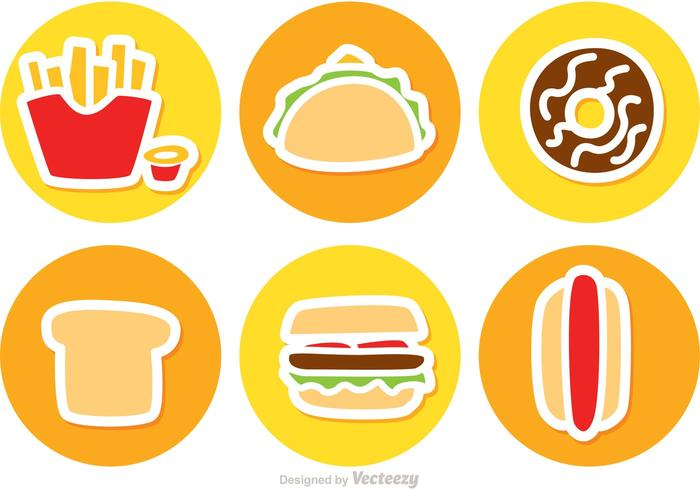 Who’s the funniest person alive?
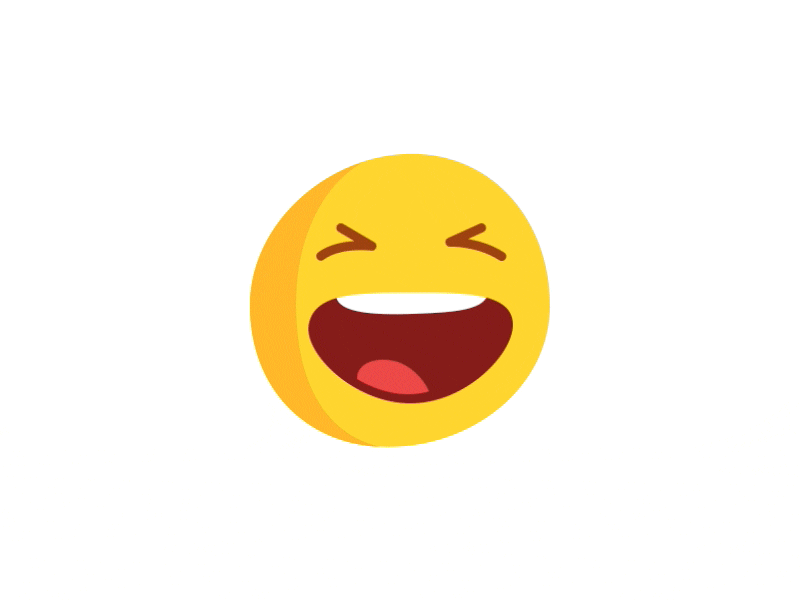 What’s on your bucket list?
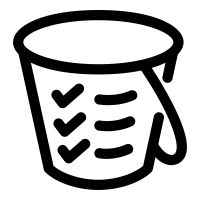 Which fabulously impractical car would you like to own?
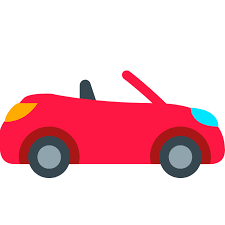 What three adjectives would your family use to describe you?
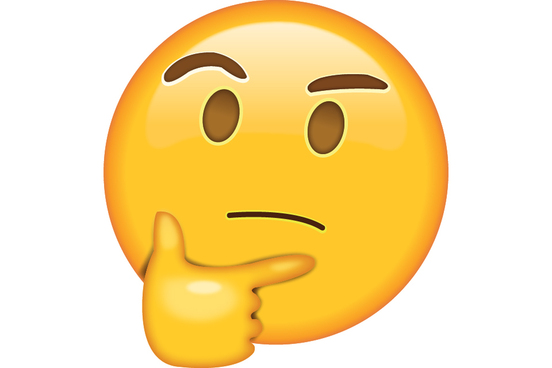 If you could work as an assistant to anyone for a year who would you choose?
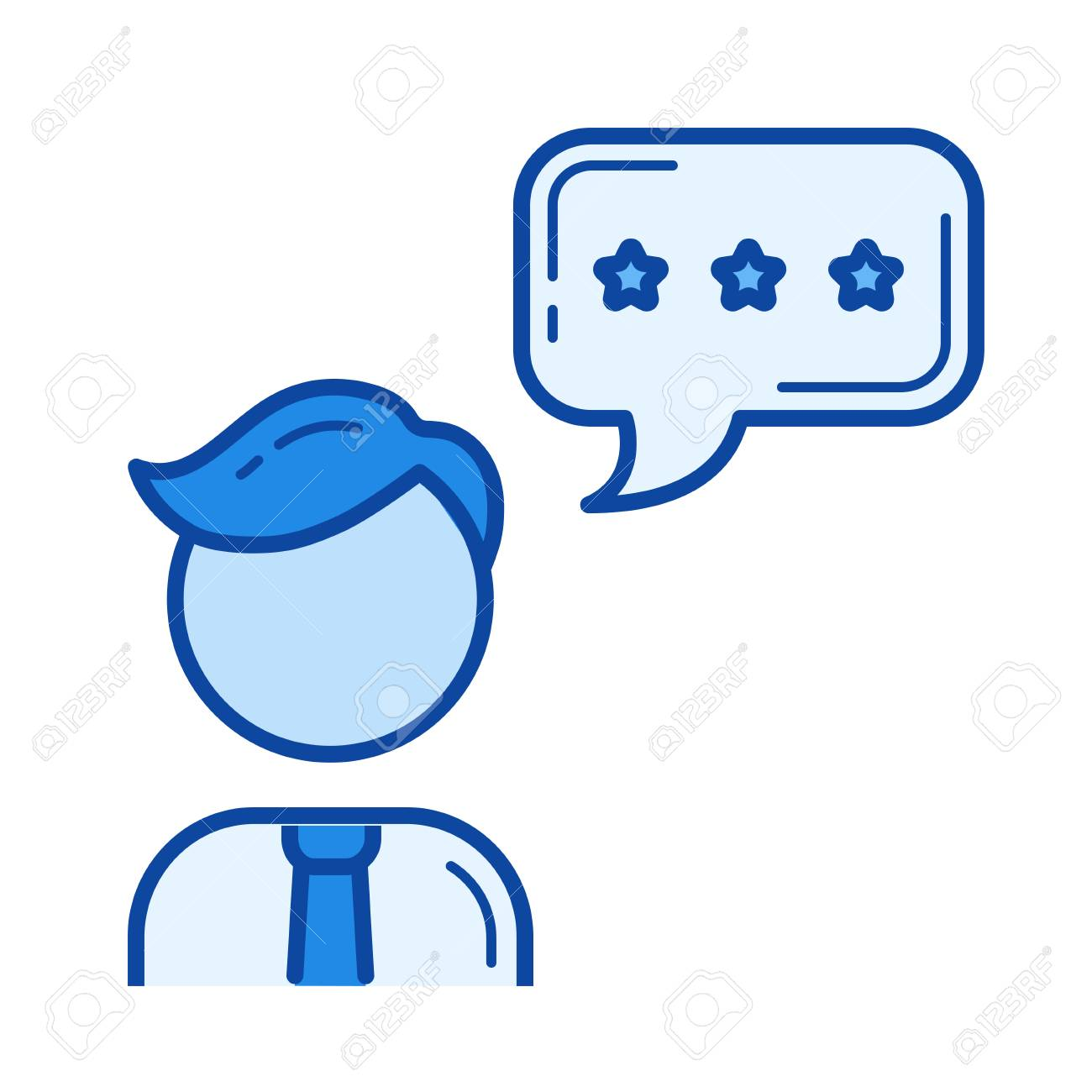 What was the best sitcom ever?
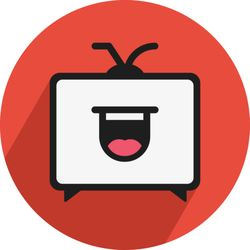 What do you miss about childhood?
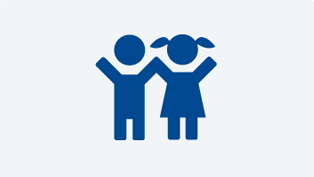 In which activity would you like a lesson from a friend?
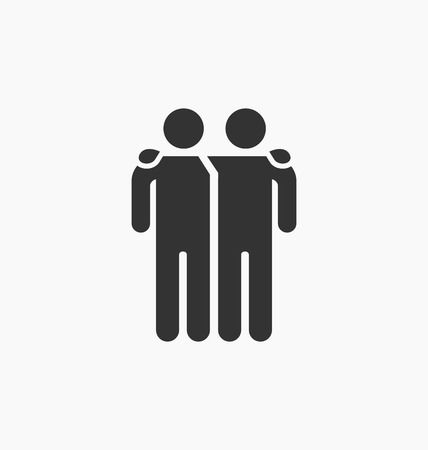 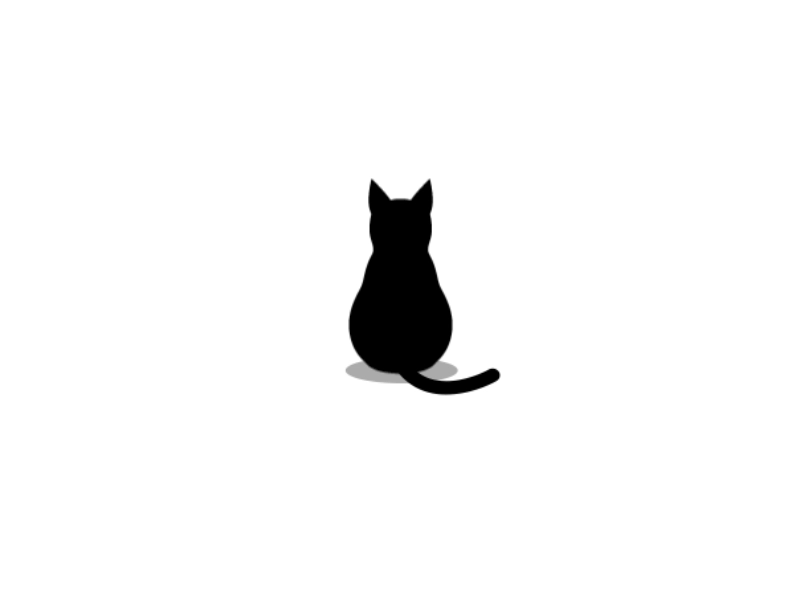 Do you have any superstitions?
Would you be likely to survive in wilderness?
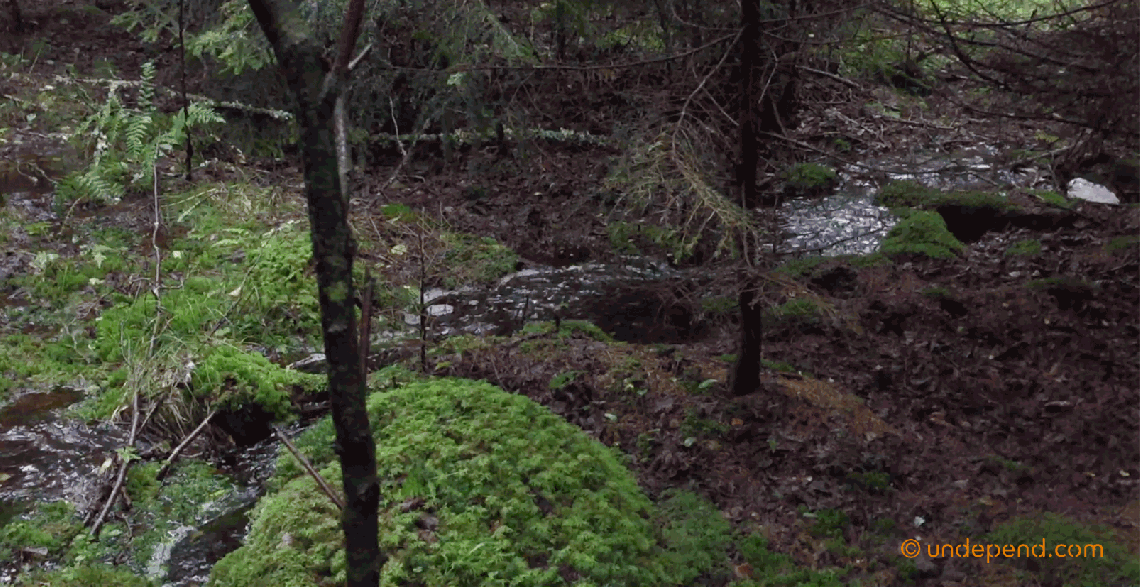 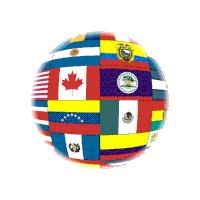 What obligation do you believe you have to your country?
If you got a tattoo what would 
you get and where would you put it?
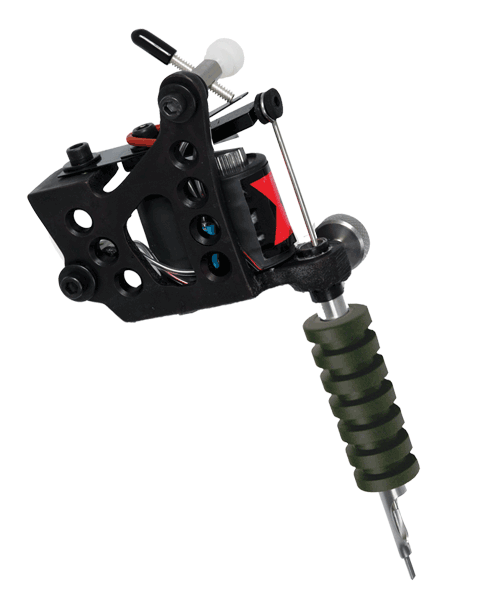 Which sports team has the best mascot?
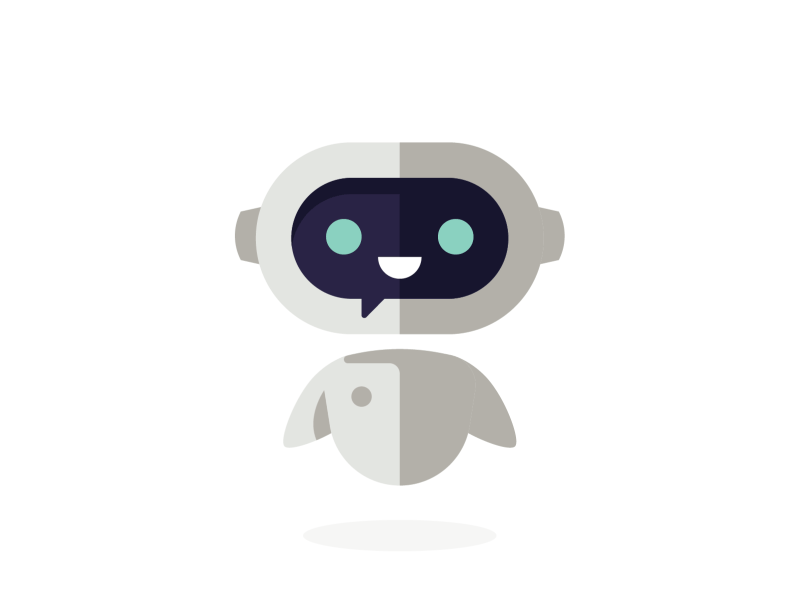 If you knew you wouldn’t get hurt would you rather skydive or view sharks from an  underwater cage?
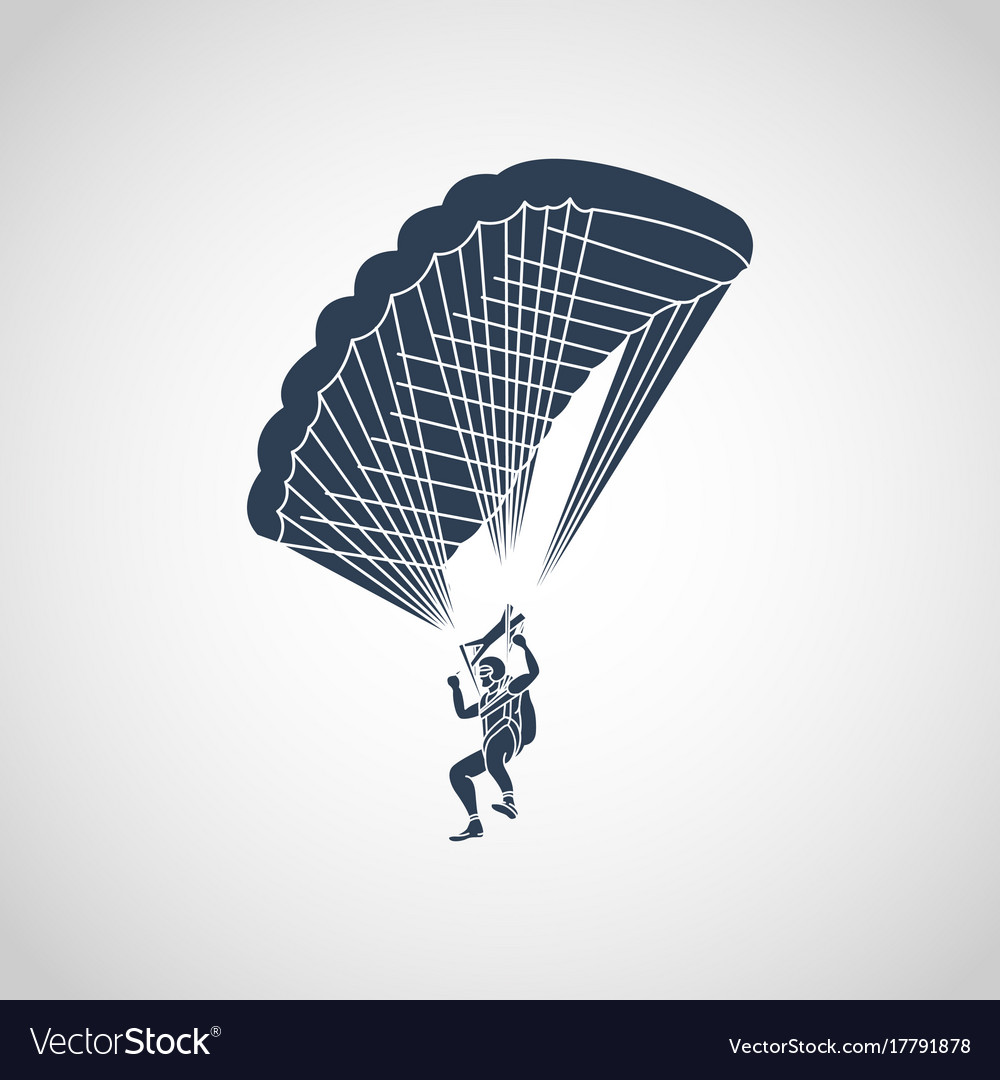 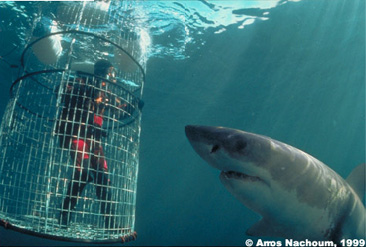 If money were no object what kind of party would you throw?
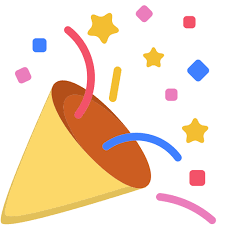 In what era would you like to have grown up?
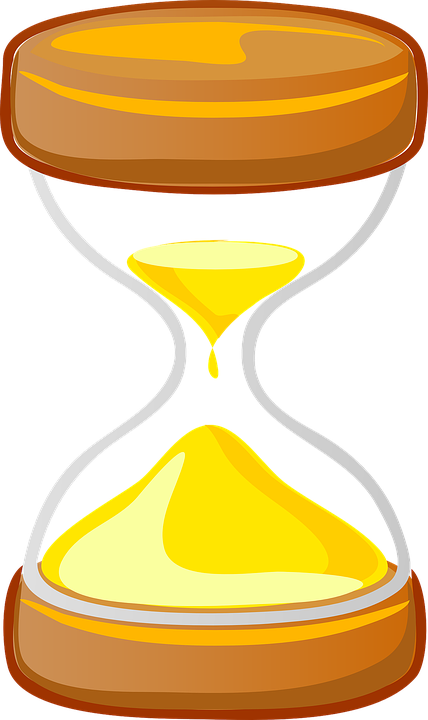 When you were young what did you want to be when you grew up?
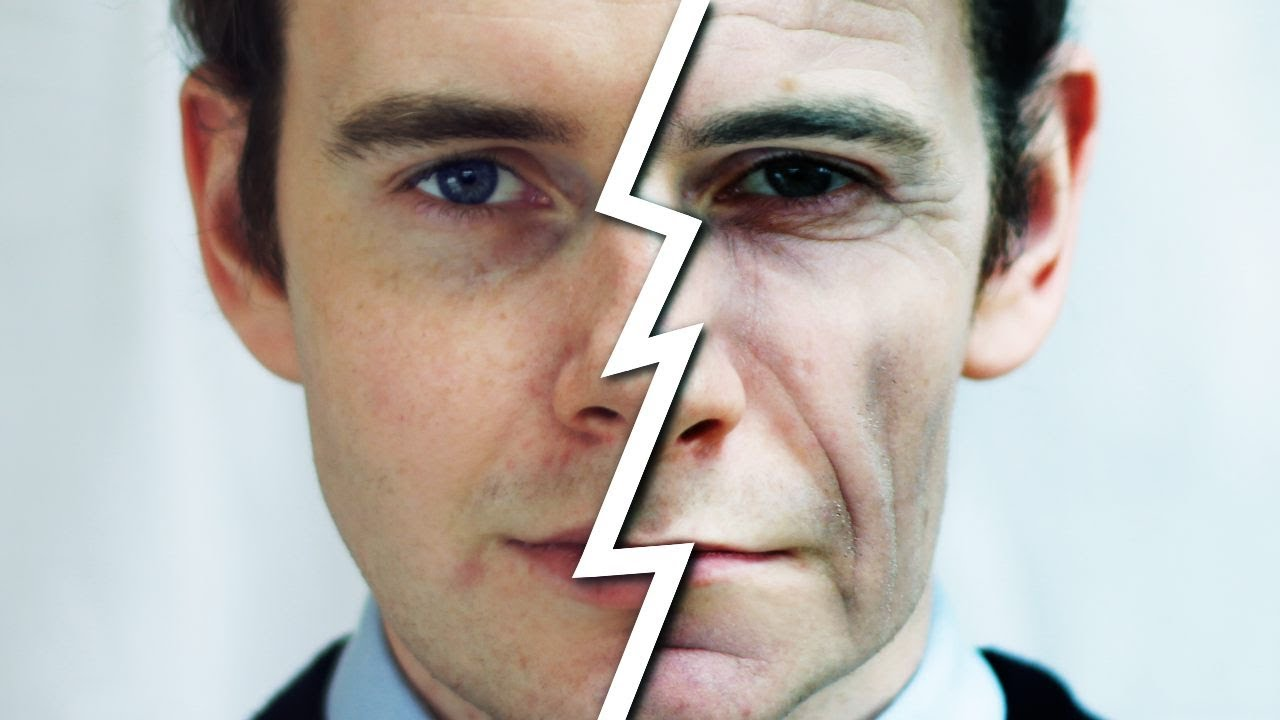 Would you rather be a great musician, artist or athlete?
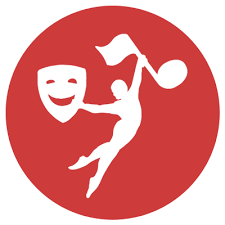 What would you most like to do for someone else if you had the money and time?
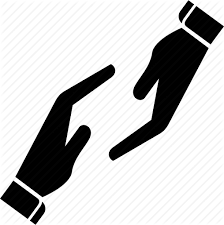 What would you try if you had no fear?
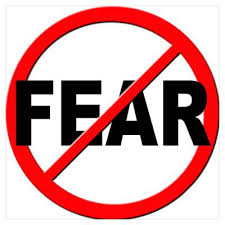 What was your favorite game to play as a child?
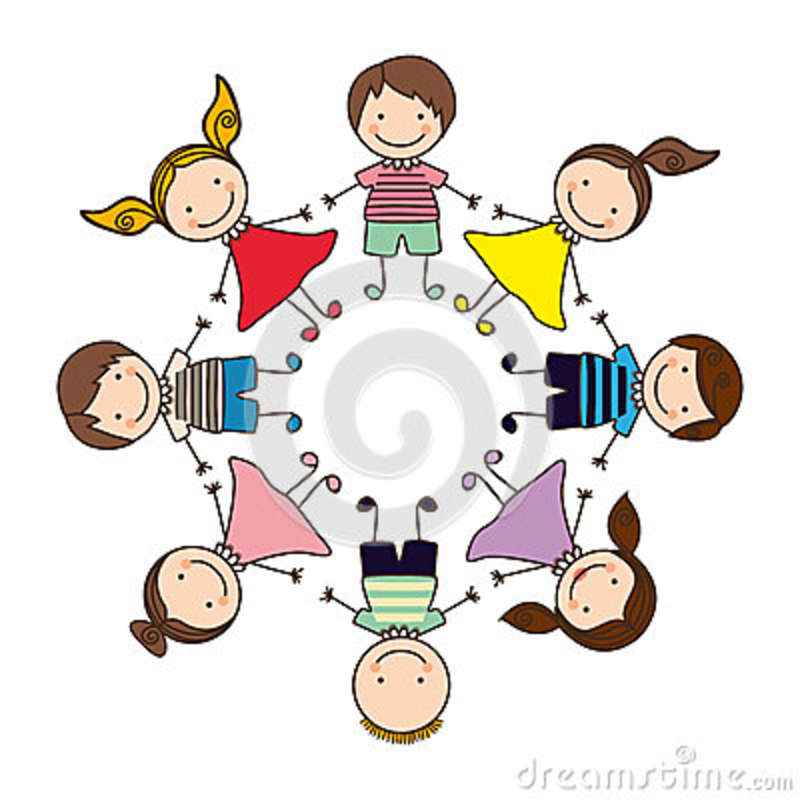 Who’s the best teacher you’ve had?
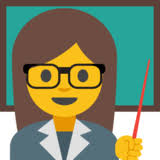 If you could design and build a room of your own what would it be like?
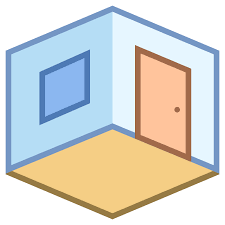 If you didn’t have to worry about money what would you do with your life?
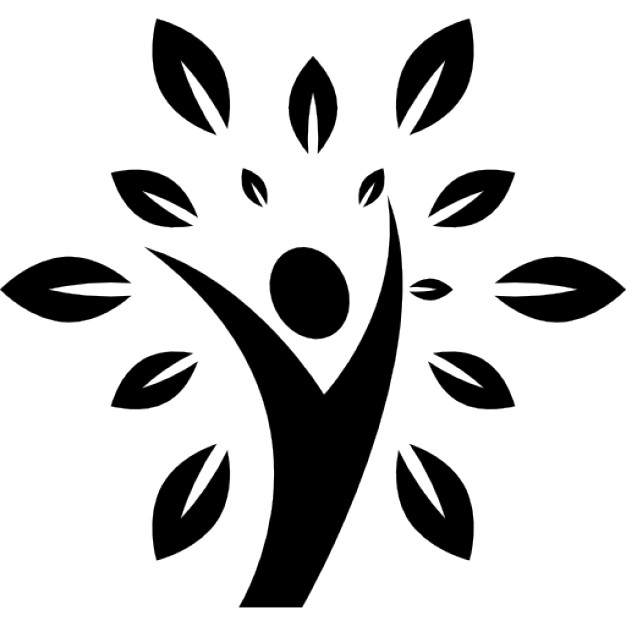 What one goal do you hope to accomplish this year?
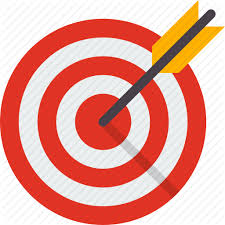 Do you let the little things get in the way of the big things?
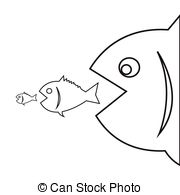 If you went on a volunteer vacation who would you most like to help?
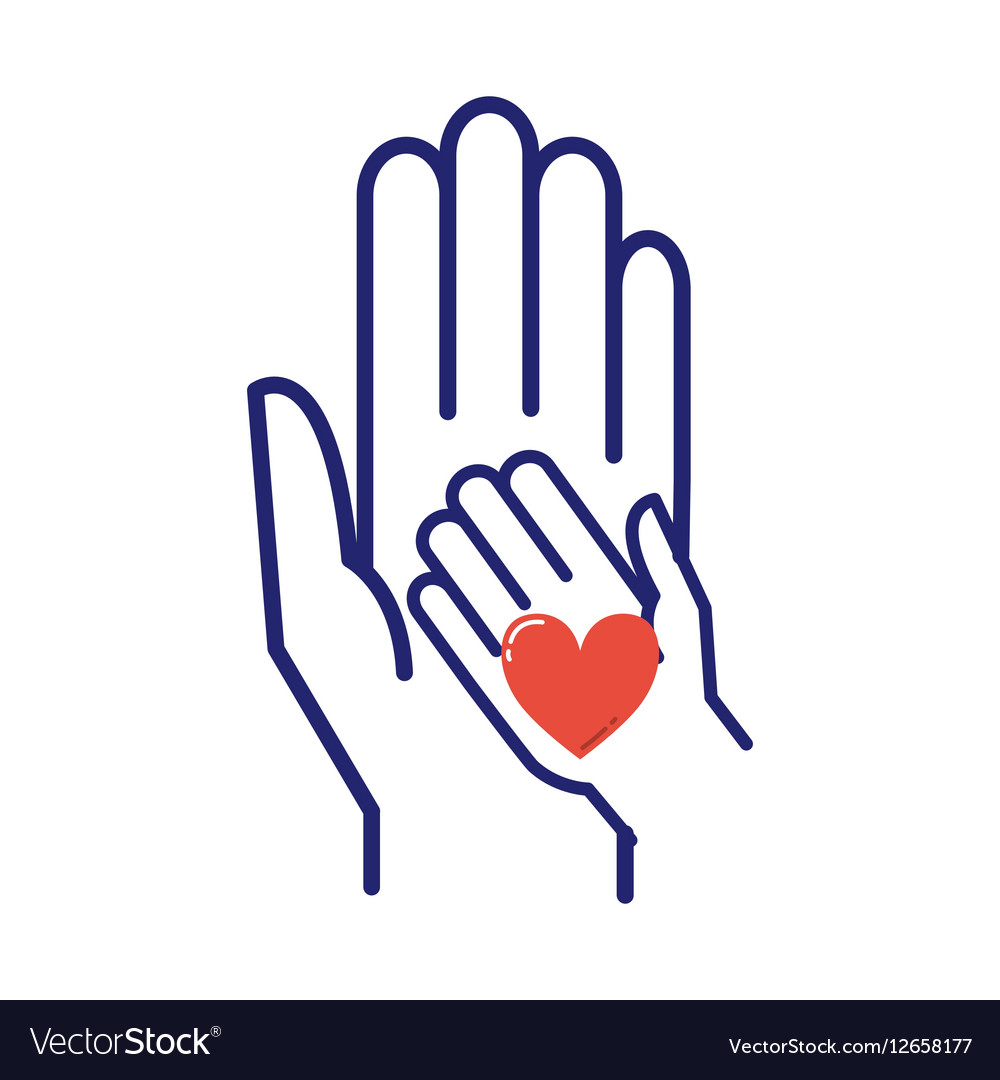 Who do you think is the most inspirational person alive today?
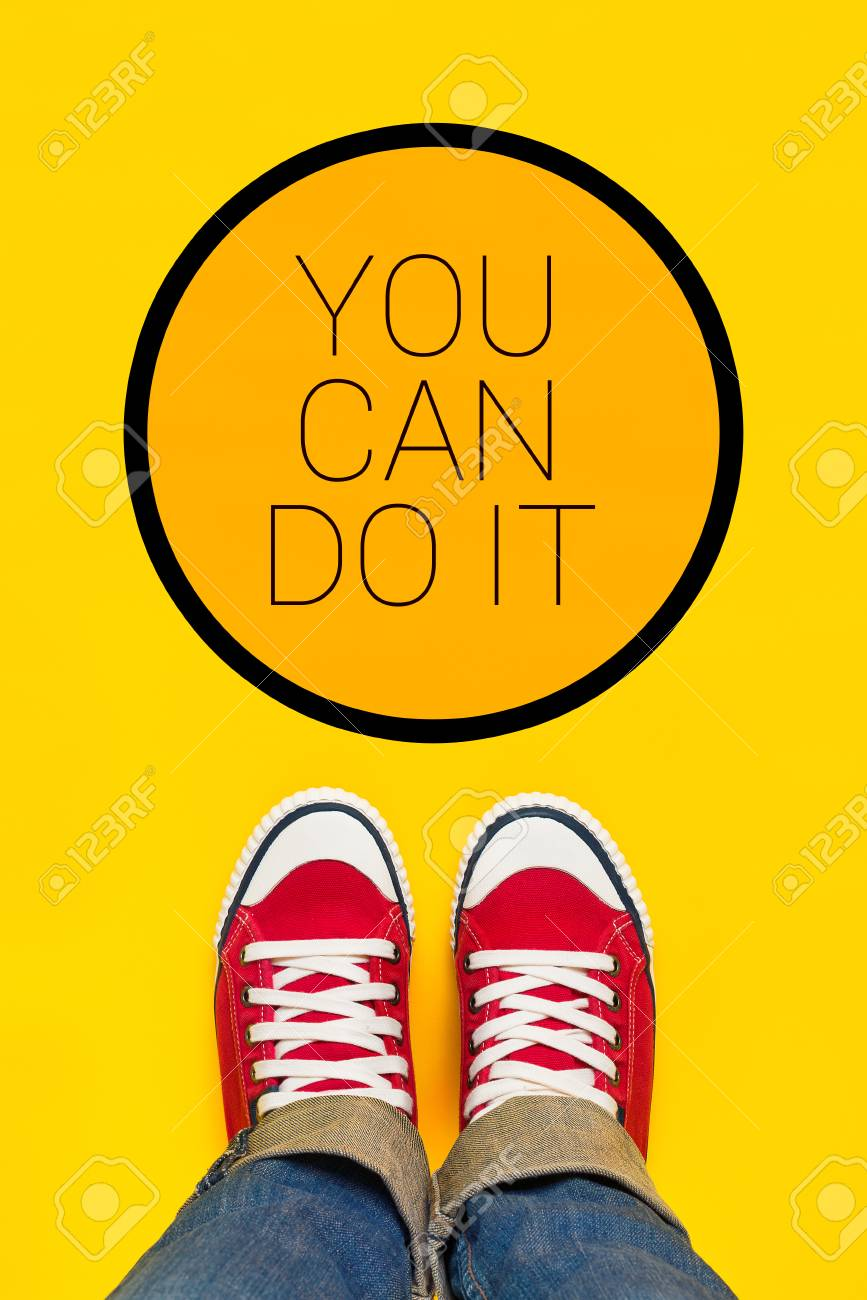 Who told you how to ride a bike?
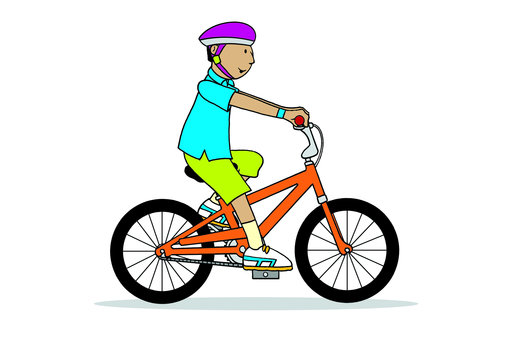 Do you possess any of the qualities of your astrological sign?
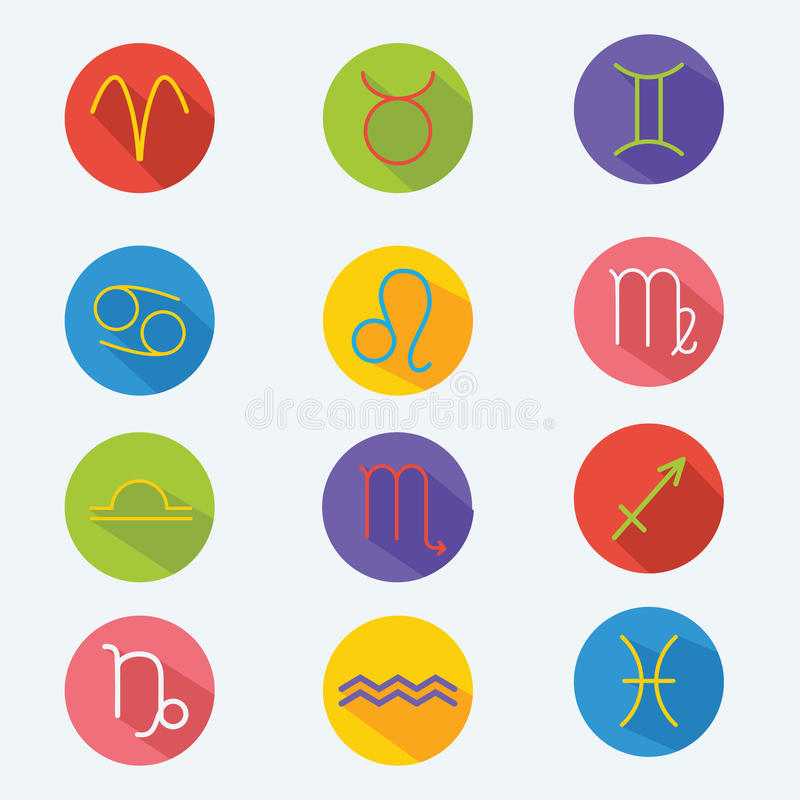 Would you rather visit a big city or the countryside?
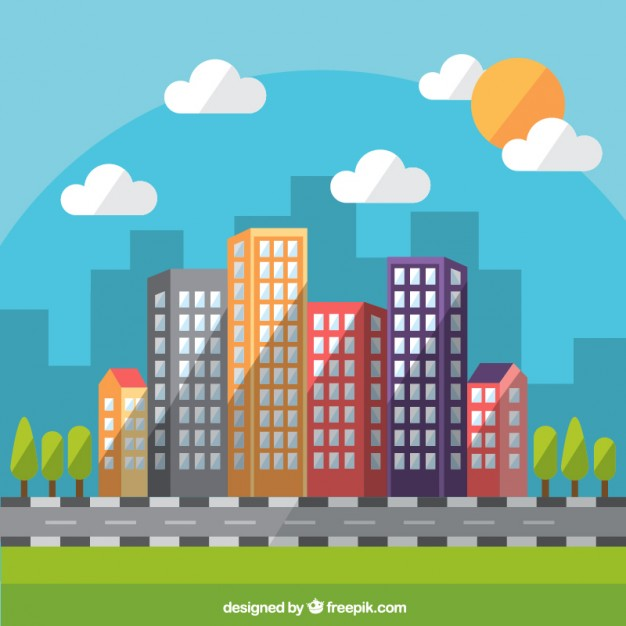 What’s your dream job?
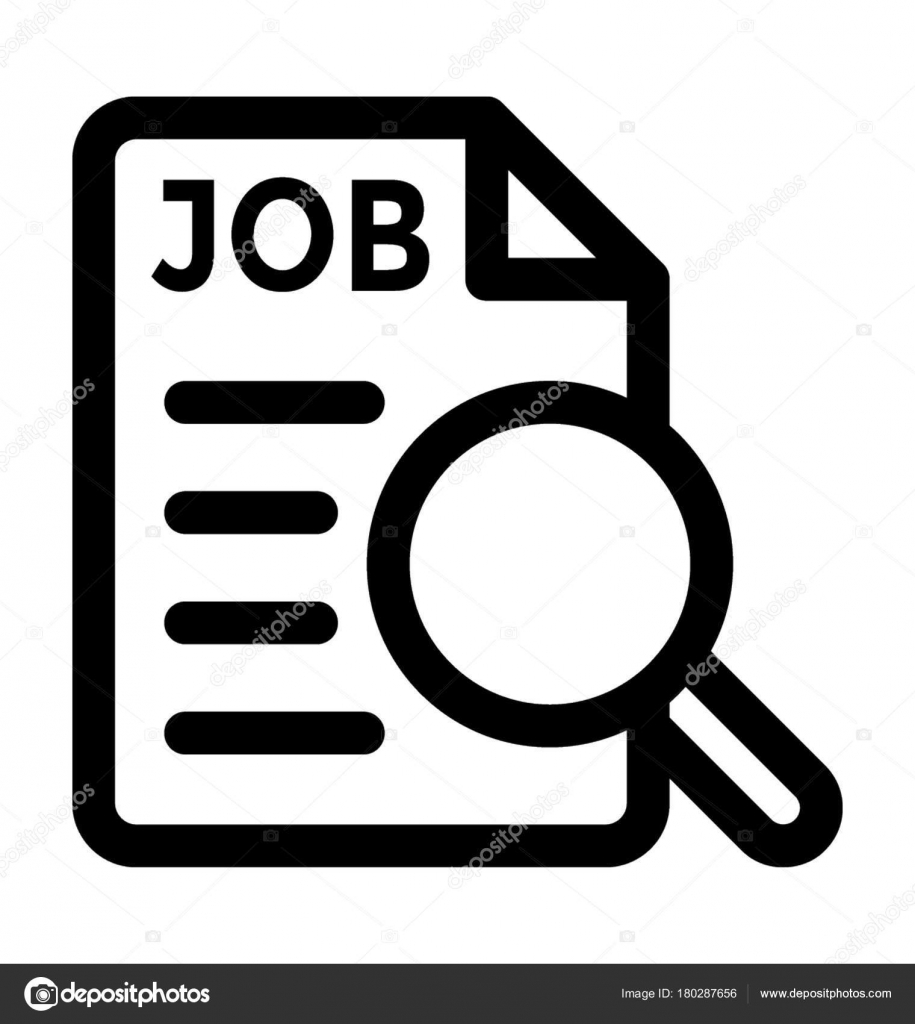 If you knew that you were going to inherit a fortune how would your plans for the future change?
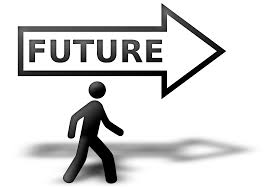 Which of your personality traits would you like to change?
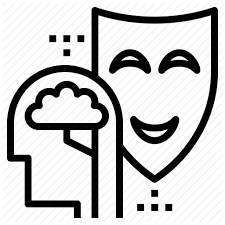 What do you dream your life will be like in ten years?
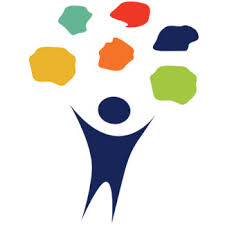 Where would you choose to live if you had to leave your country?
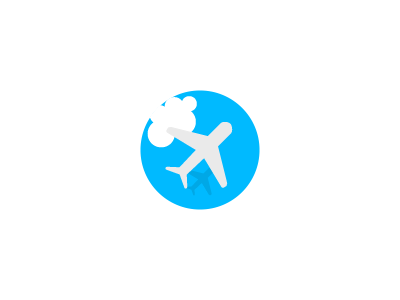 What’s your proudest accomplishment?
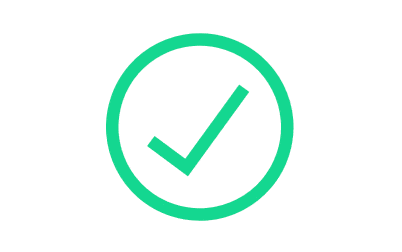 What makes a house a home?
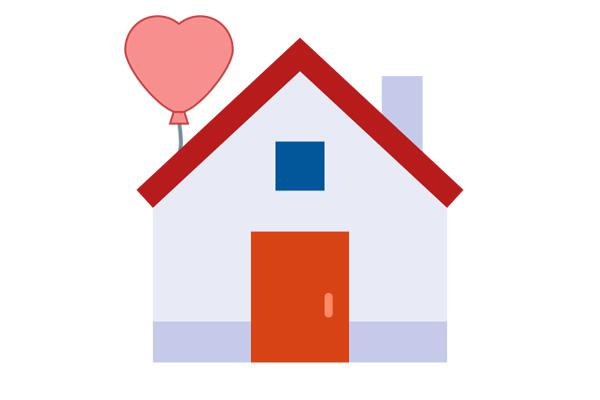 What fashion trend you followed was very cool then but now looks ridiculous?
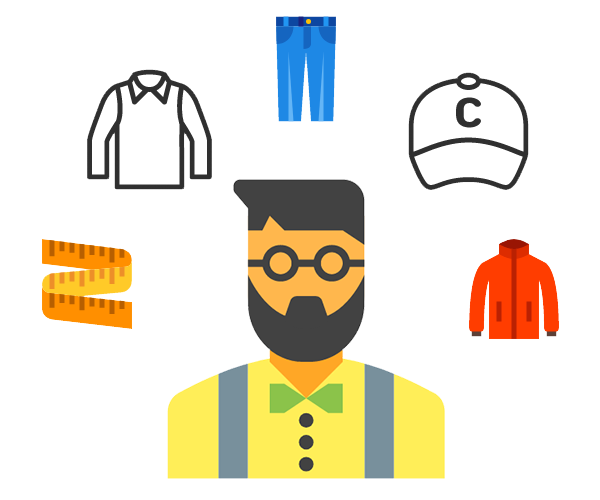 What was your favorite childhood meal?
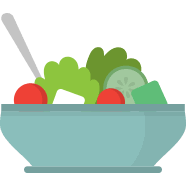 Have you ever had an experience that led you to believe in angels or ghosts?
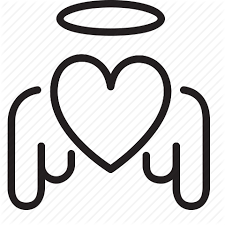 If you could do something dangerous just once with no risk what would you do?
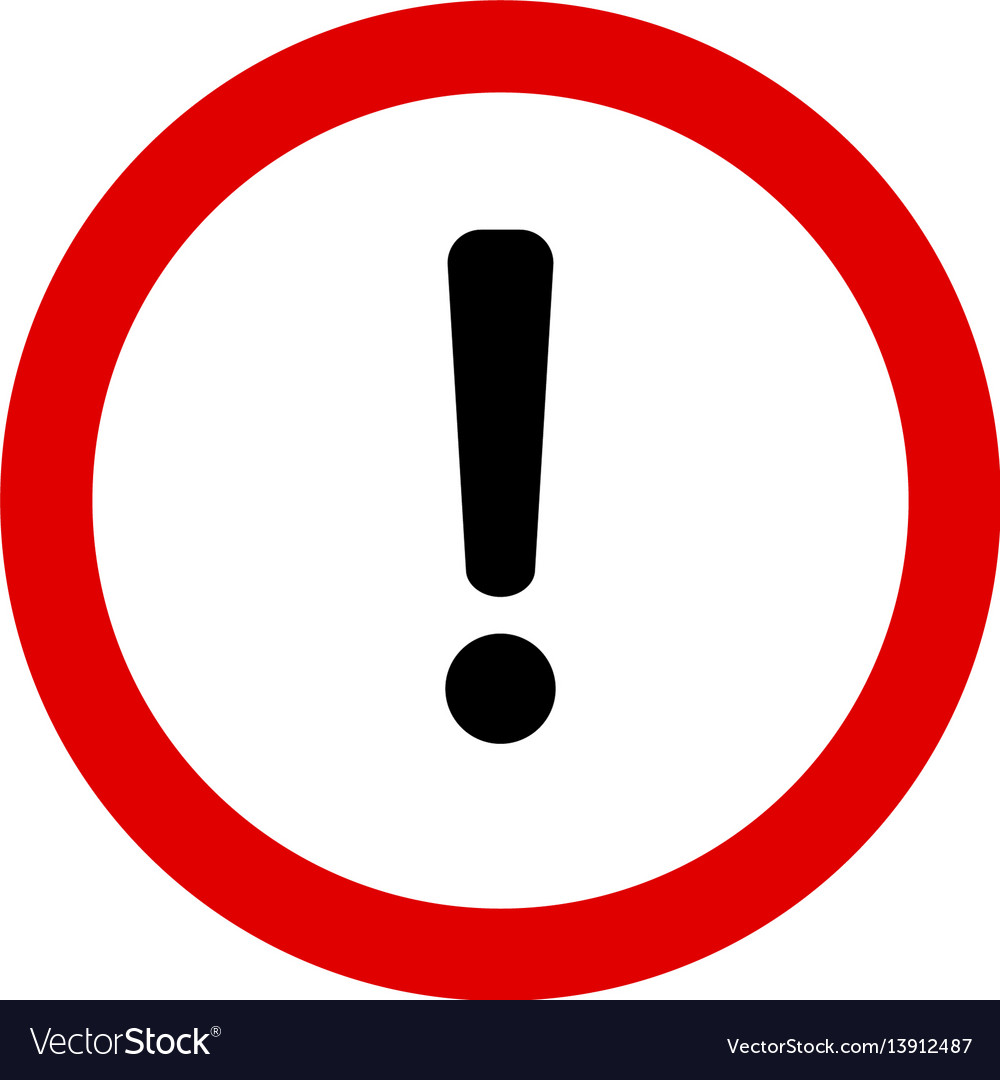 If you could master one instrument which would it be?
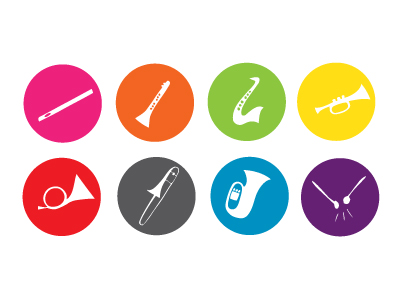 If you could have front row tickets to any concert who would you like to see?
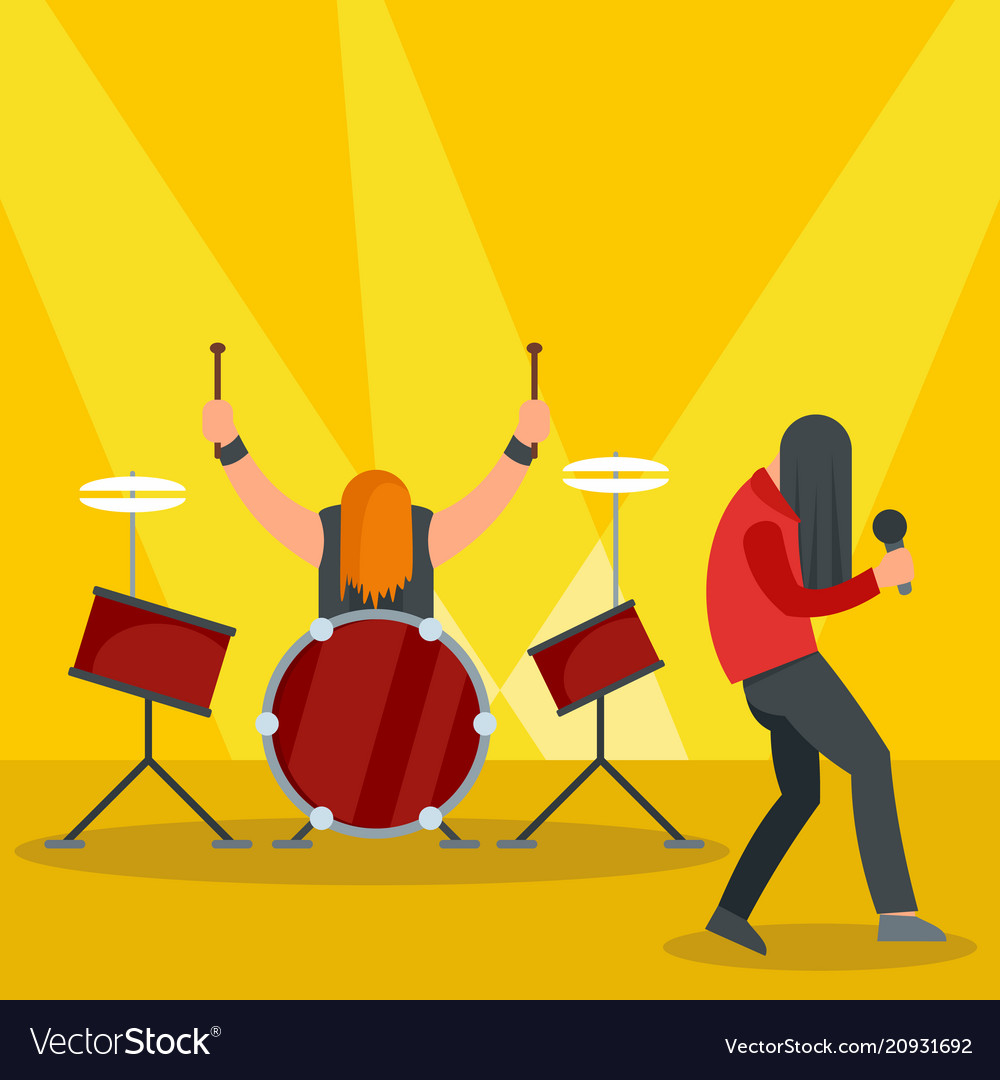 If you could be brilliant in one subject which would you choose?
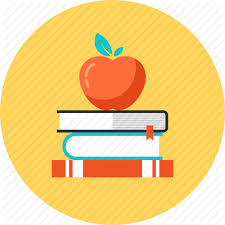 Which historical time period would you most like to visit?
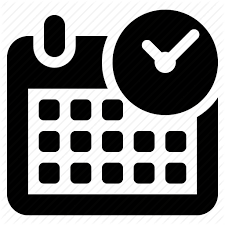 Which book dramatically influenced your life?
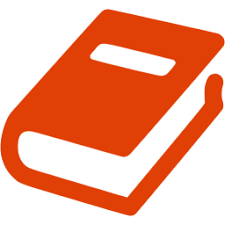 Which celebrity do people say you resemble?
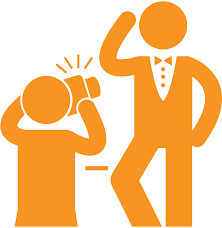 If you could have any view from your back porch what would it be?
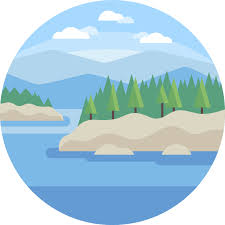 Do you tend to live in the past, present or future?
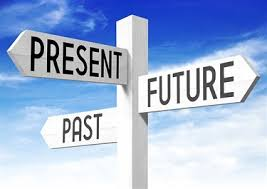 What’s your favorite fast food meal?
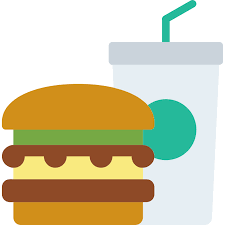 What’s the most beautiful place you have ever seen?
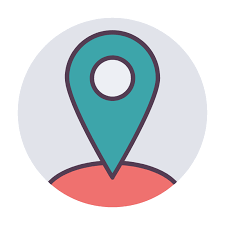 If you could spend the weekend in any city which would you choose?
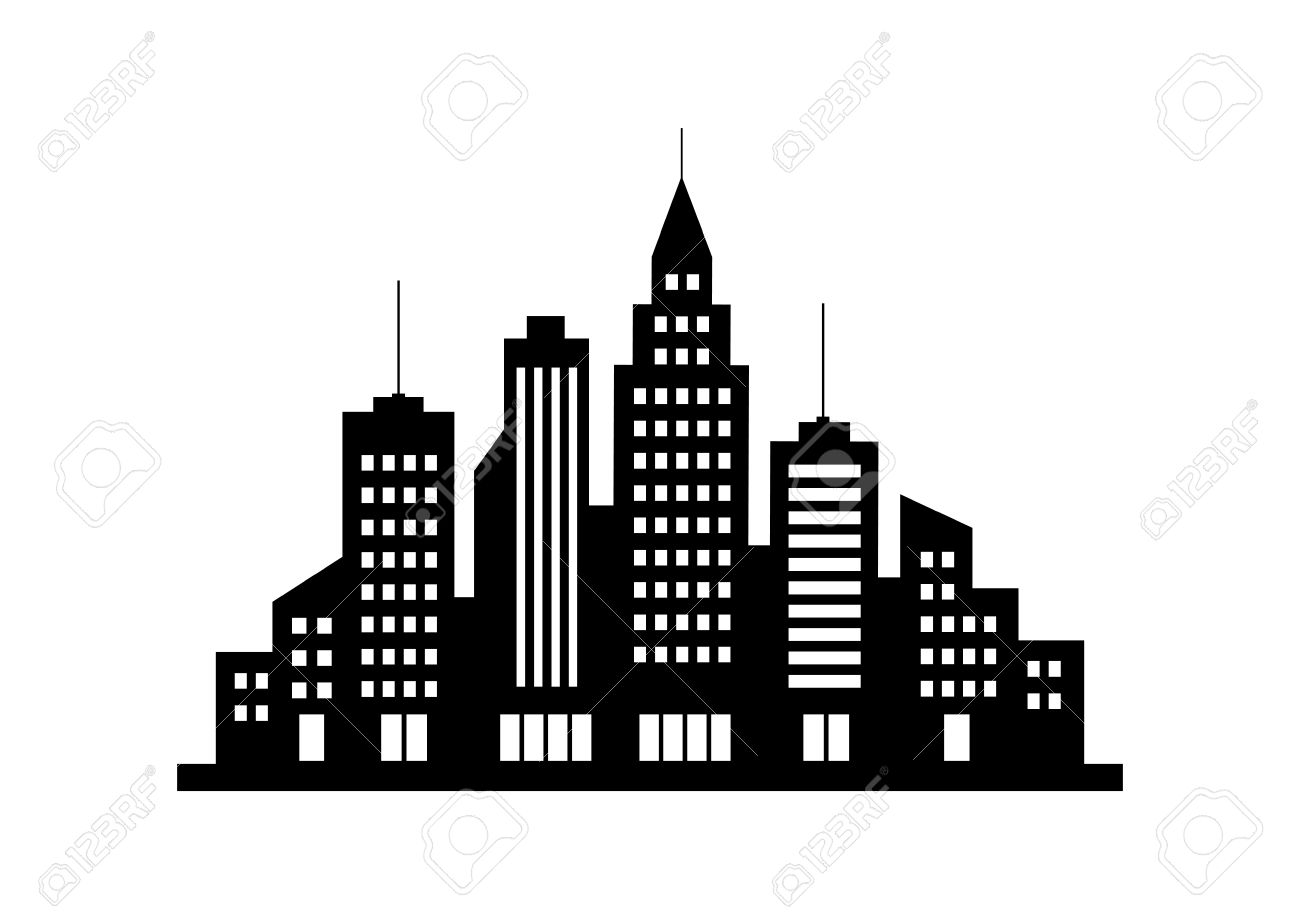 If you had five more years to live would you change anything about your life?
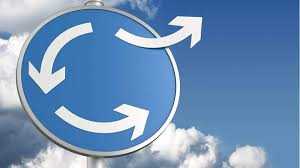 What do you most admire about your parents?
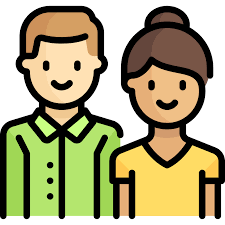 What’s the most beautiful drive you have taken?
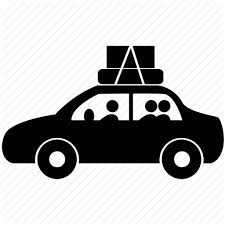 If you needed to change your name what would you choose?
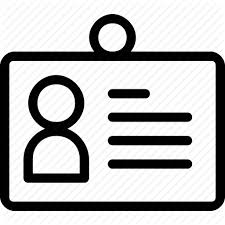 What changes have you made to reduce your impact on the environment?
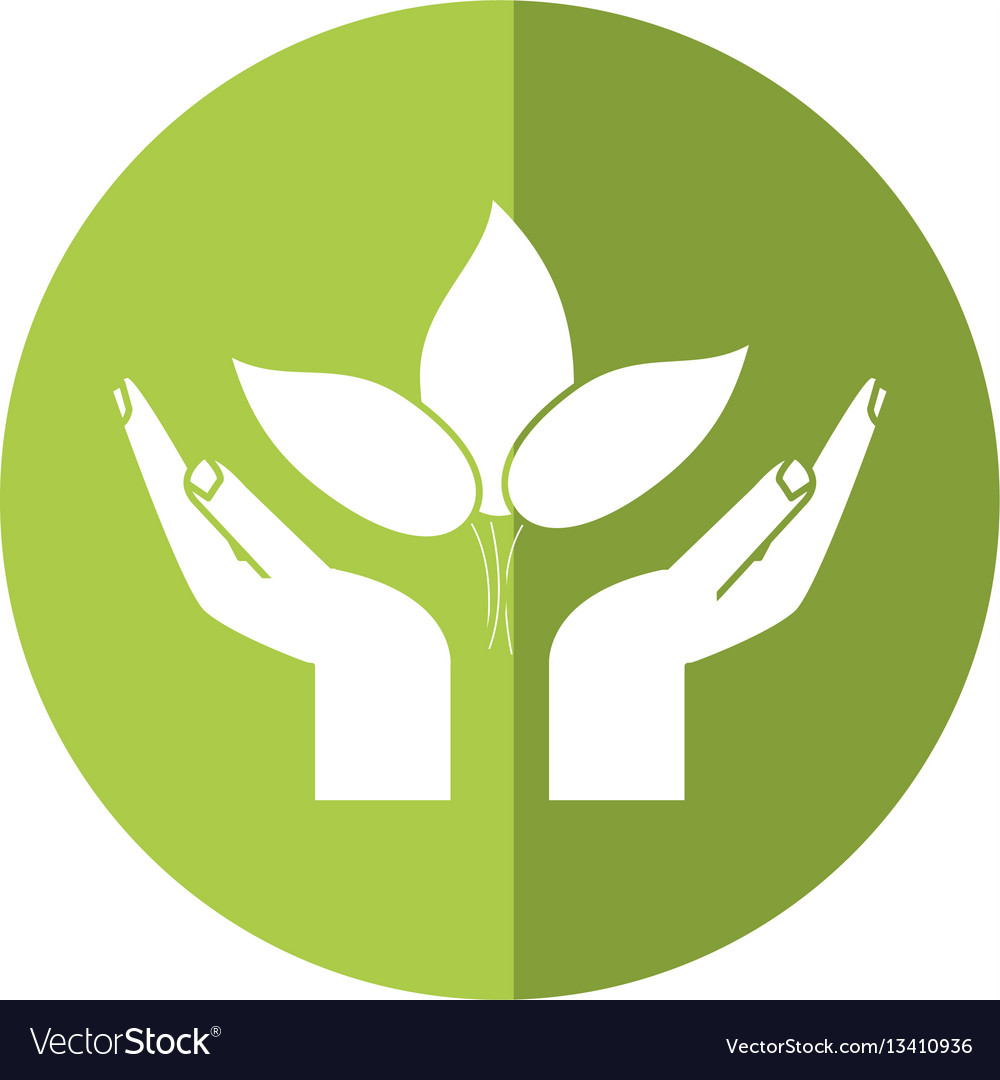 What do you complain about more than anything else?
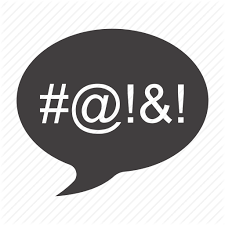 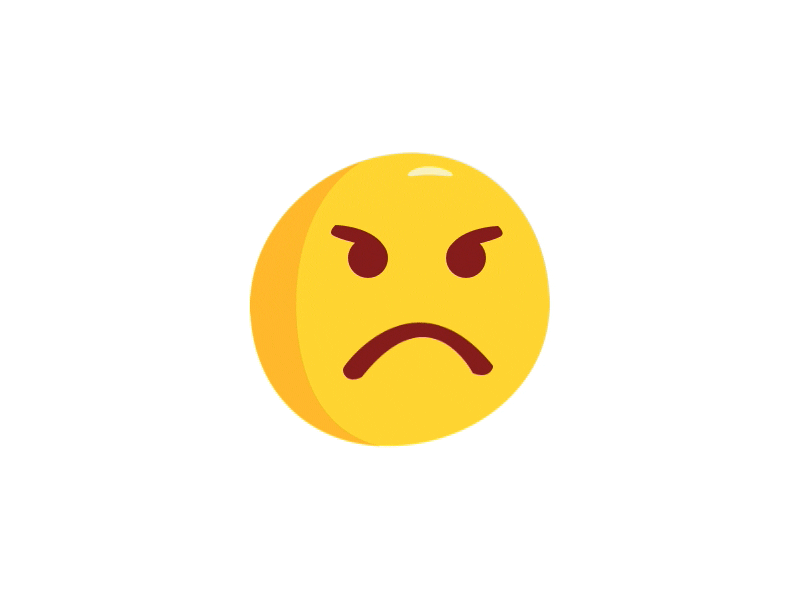 What are your simple pleasures?
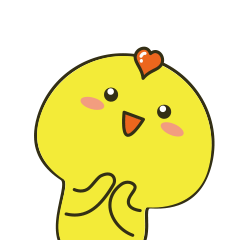 What was the best vacation you ever took?
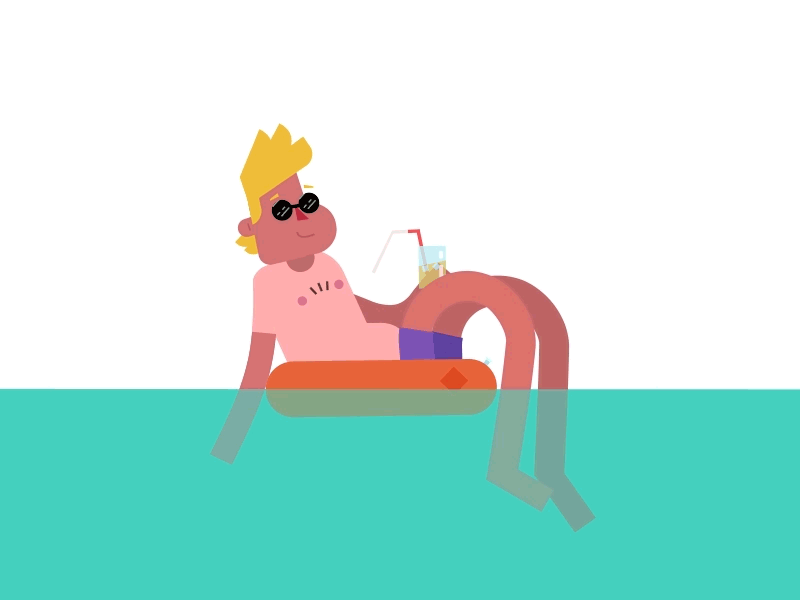 What’s your favorite dessert?
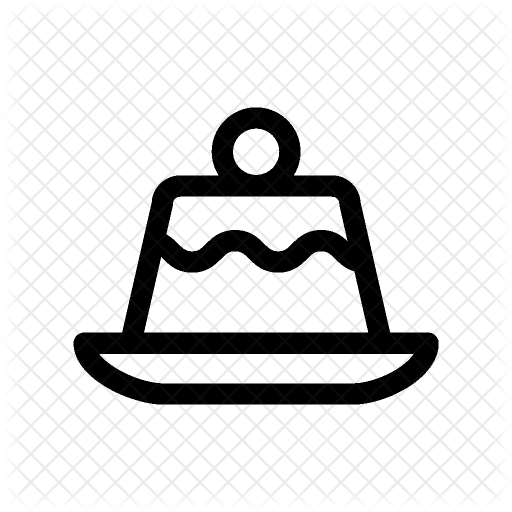 If you could give all human beings one virtue which would you choose?
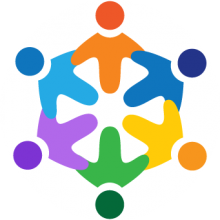 Which historical sporting event would you like to witness?
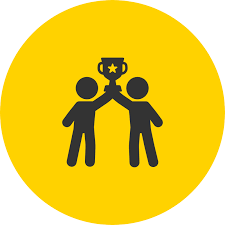 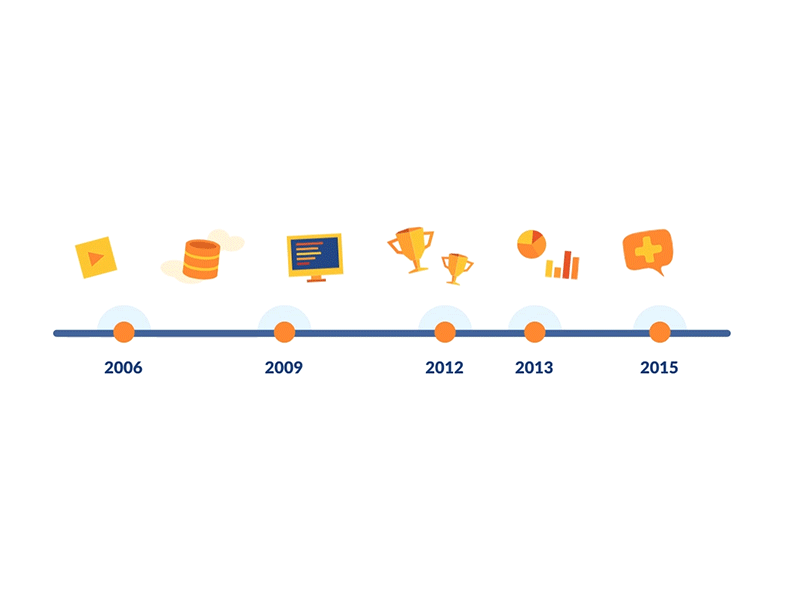 Would you rather age forward or backwards from this point?
What do you think is the ideal age?
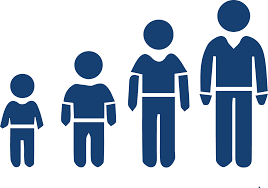 How would you like to spend 
your elderly years?
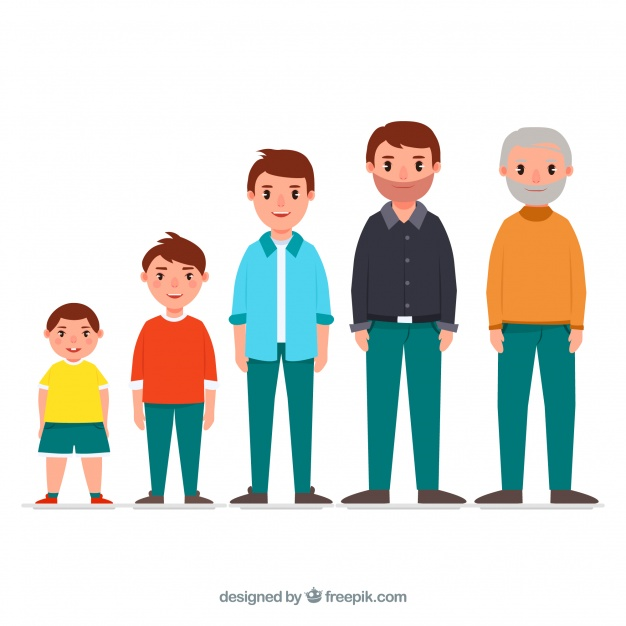 What do you love about your hometown?
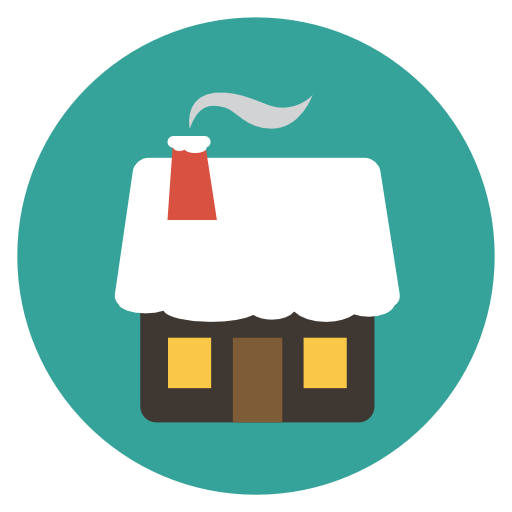 When you are down 
what makes you feel better?
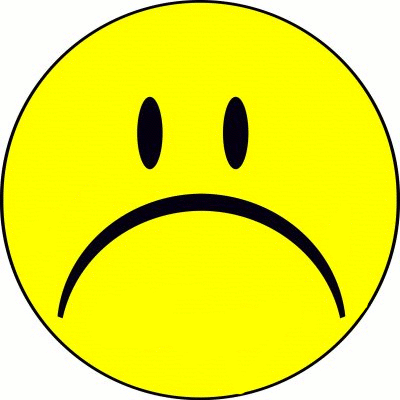 How will our culture change in the next 100 years?
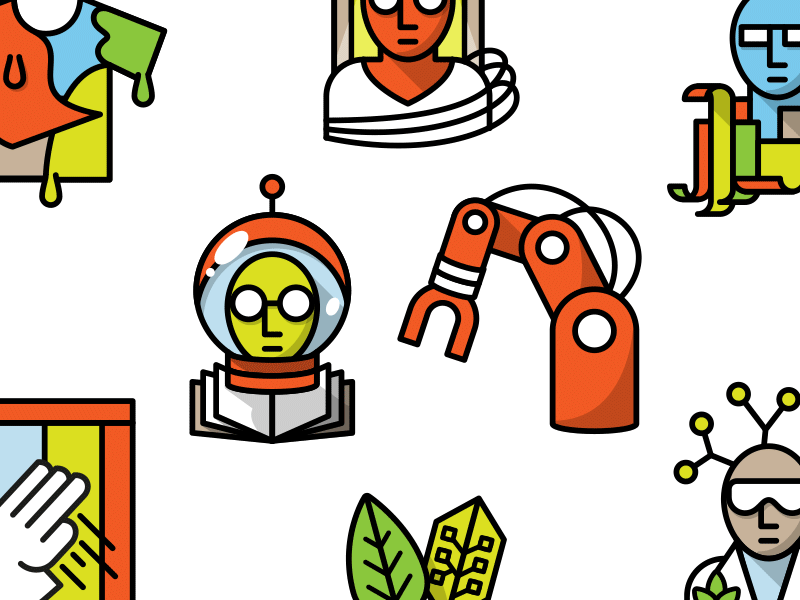 Where would you most like to travel?
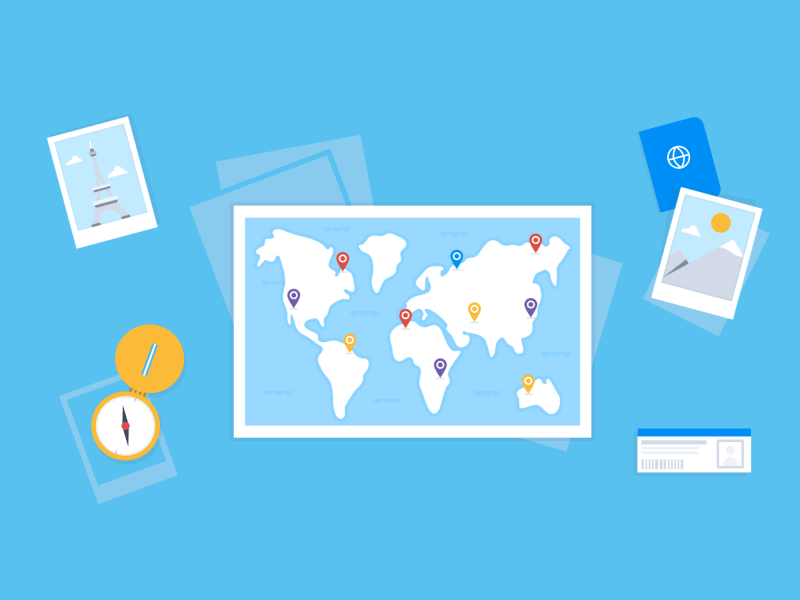 If you could be any athlete for a single game who would you choose?
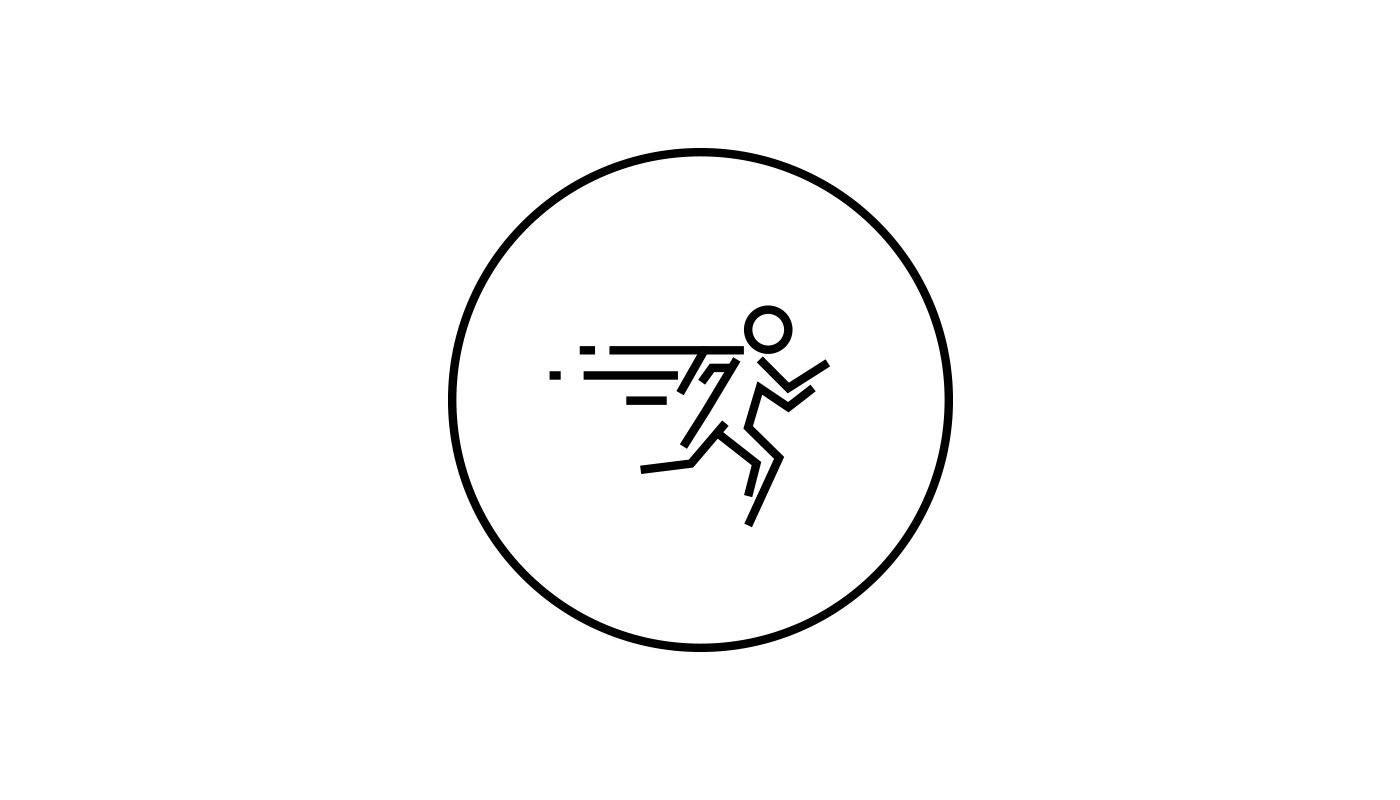 What would you most like to learn how to do on a computer ?
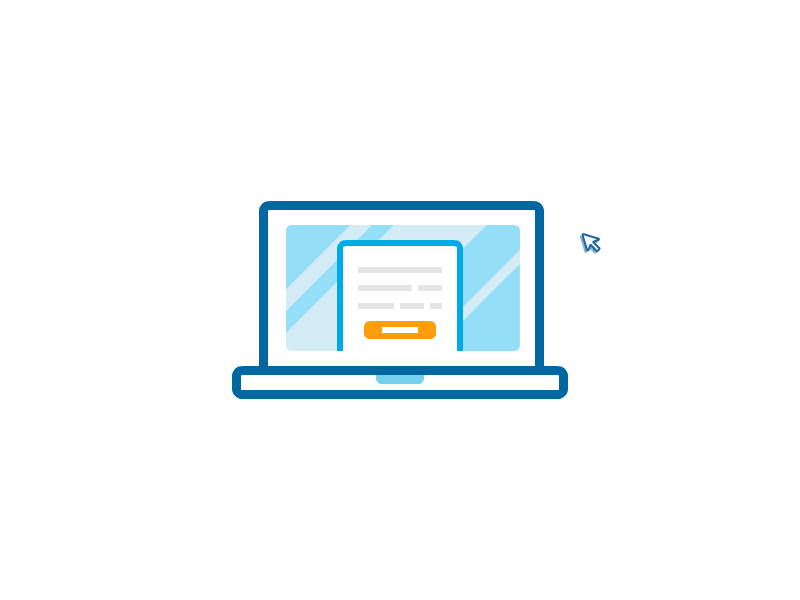 What pets have you had in your life?
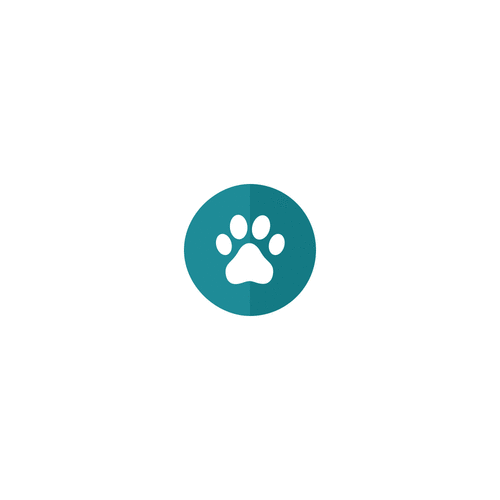 If you could appear on any game show which would you choose?
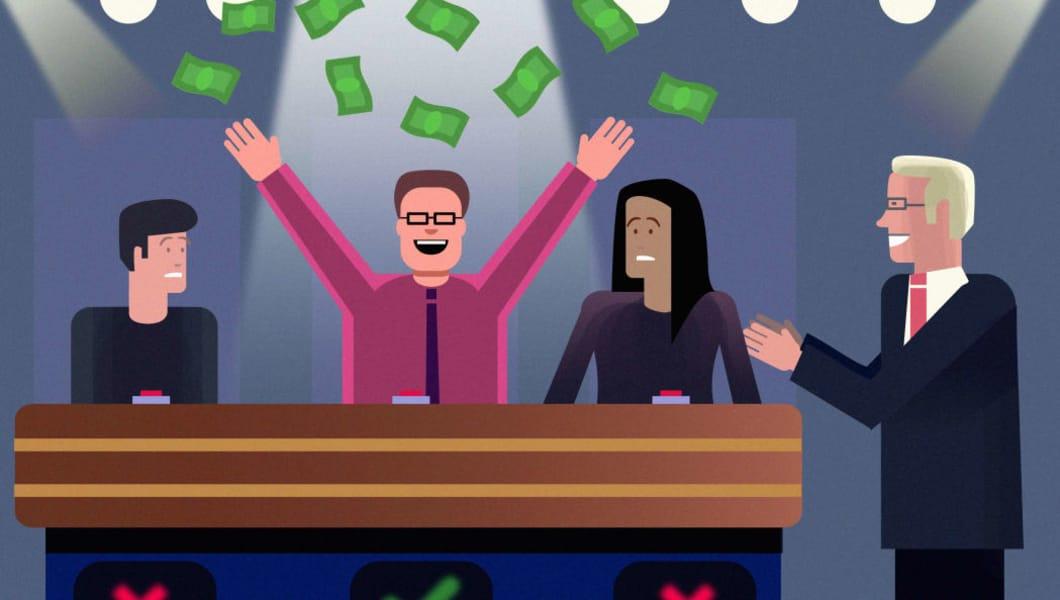 In your opinion what are the seven wonders of the world?
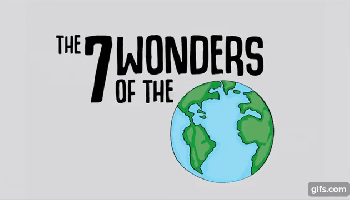 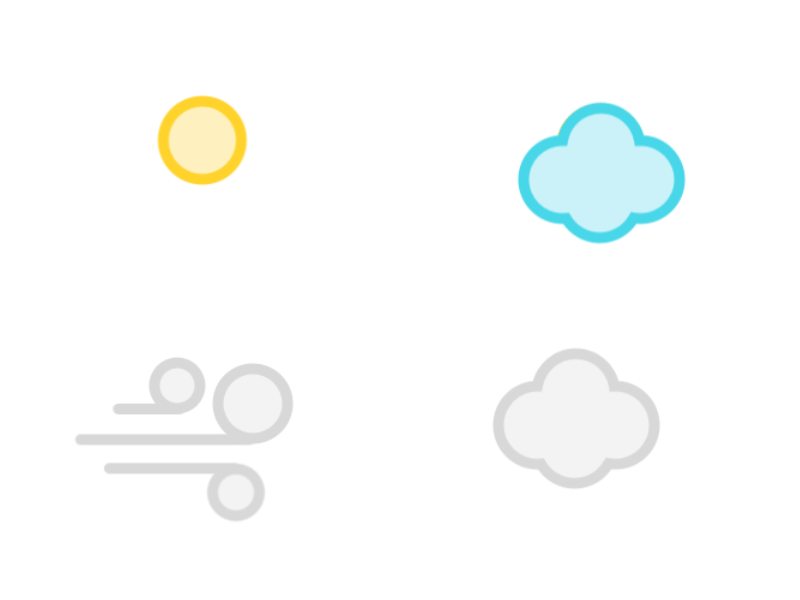 What’s the most amazing weather you have ever seen?
What have you lost that you would like to find?
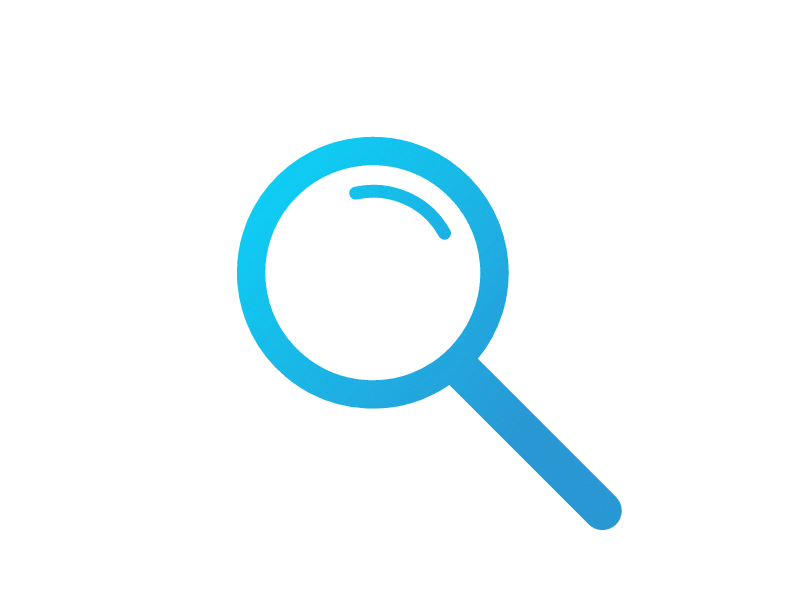